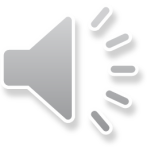 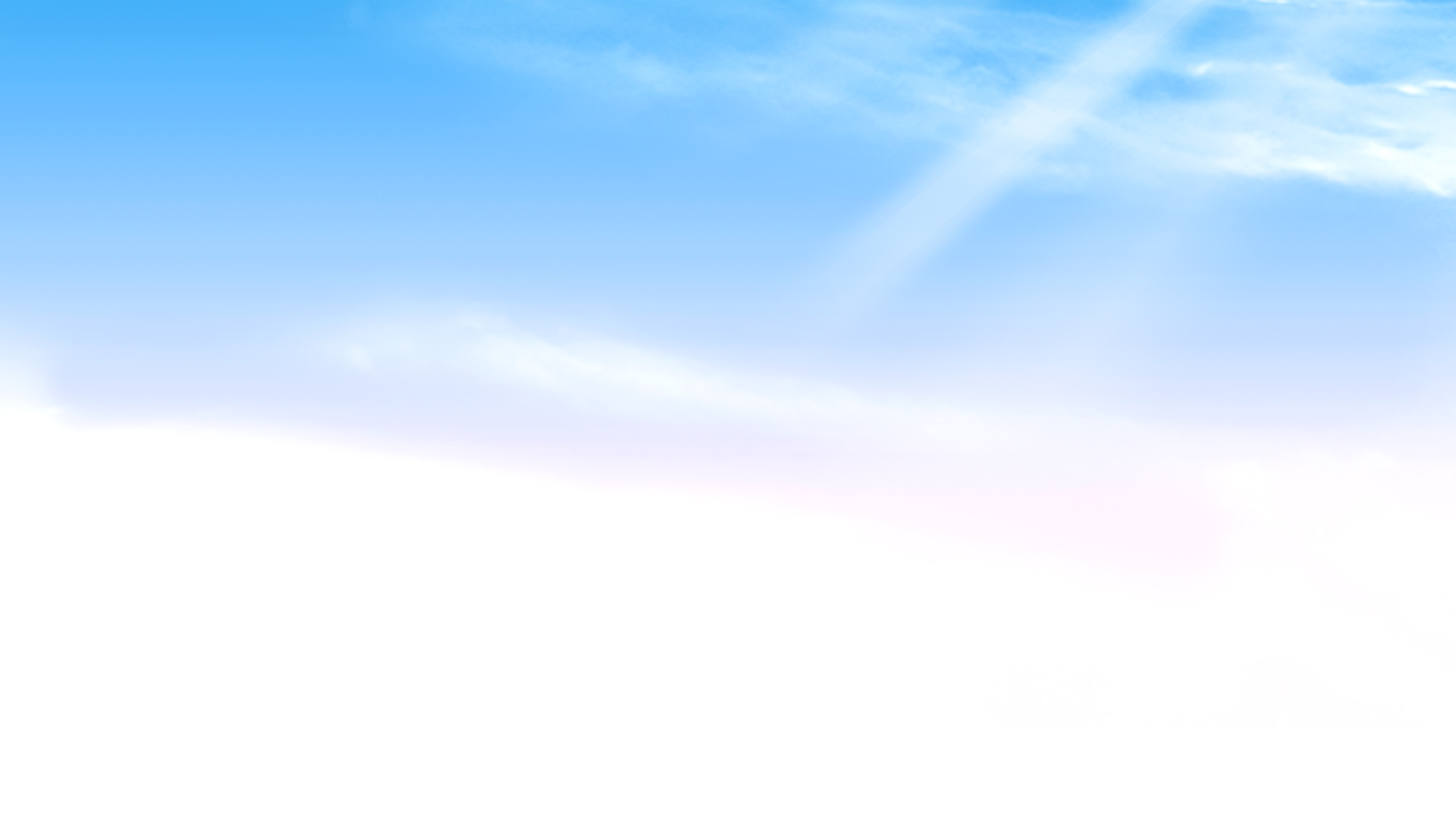 Bài 25:
DÀI HƠN, NGẮN HƠN
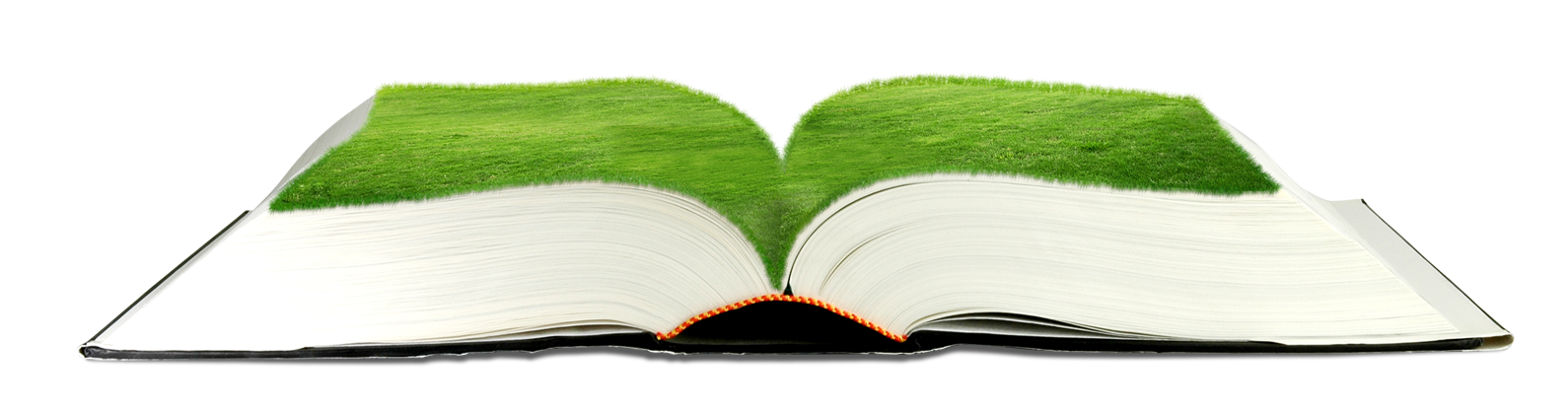 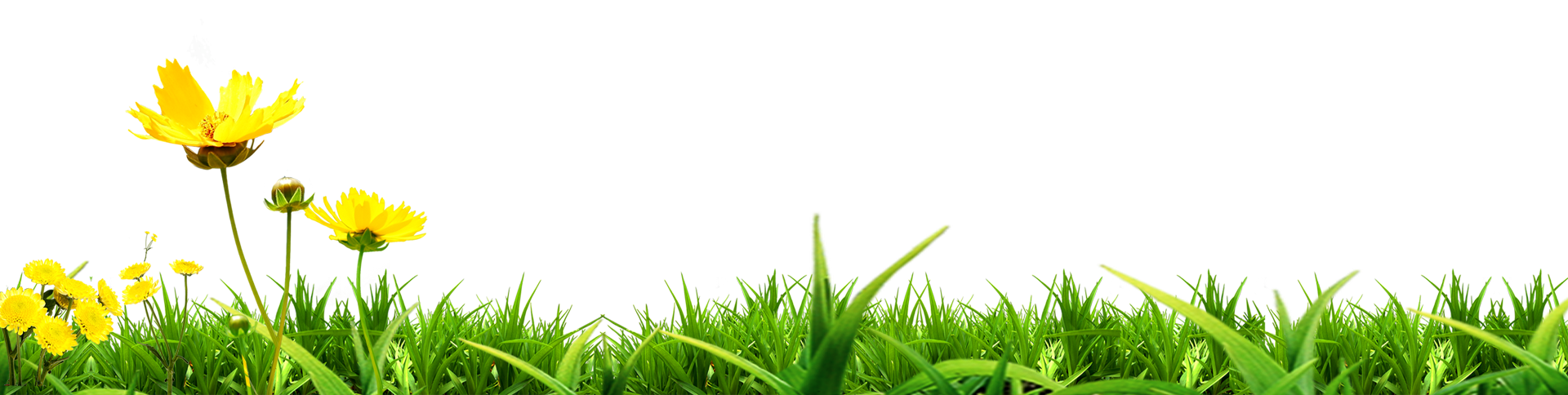 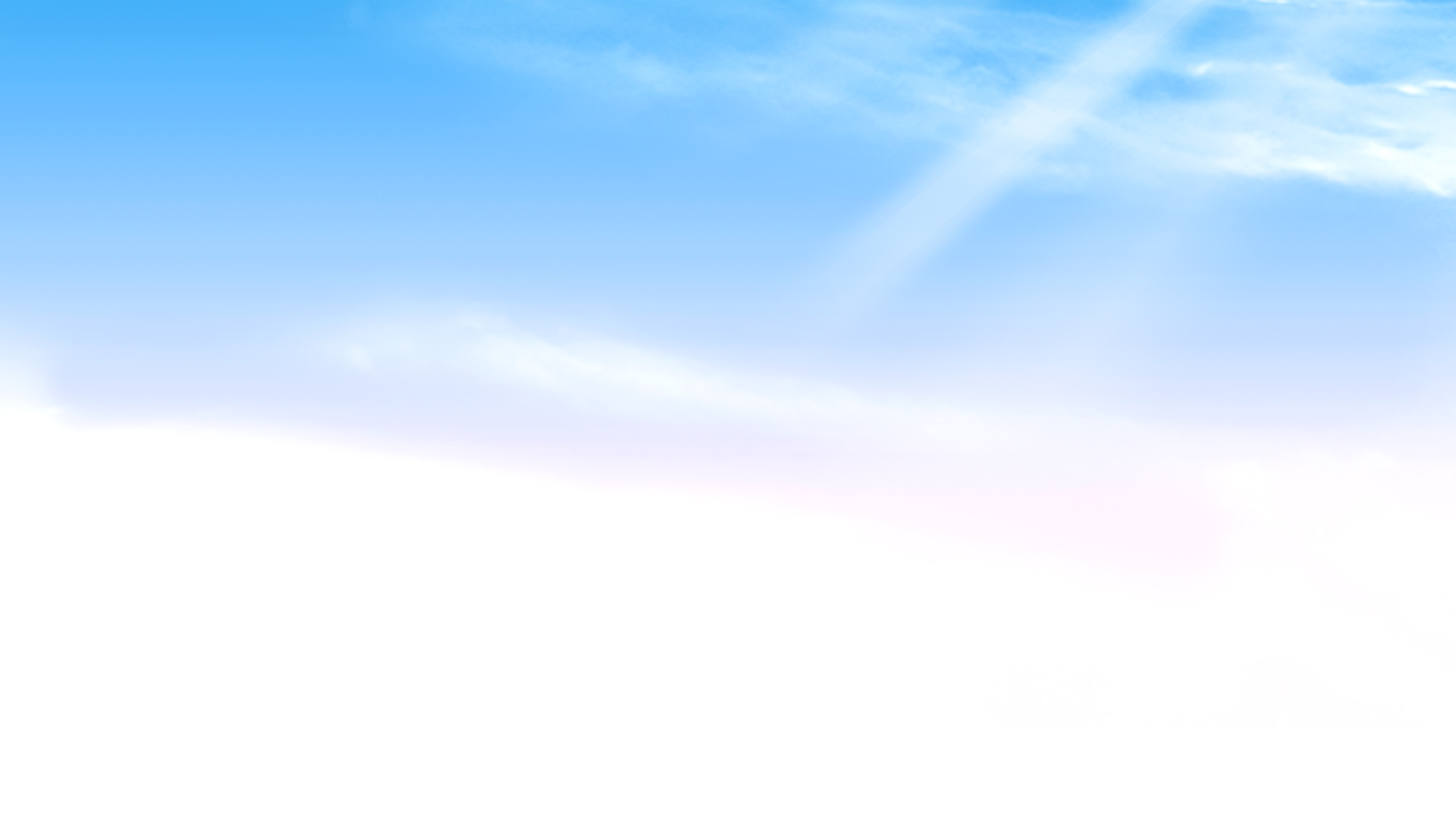 Tiết 1
DÀI HƠN, NGẮN HƠN
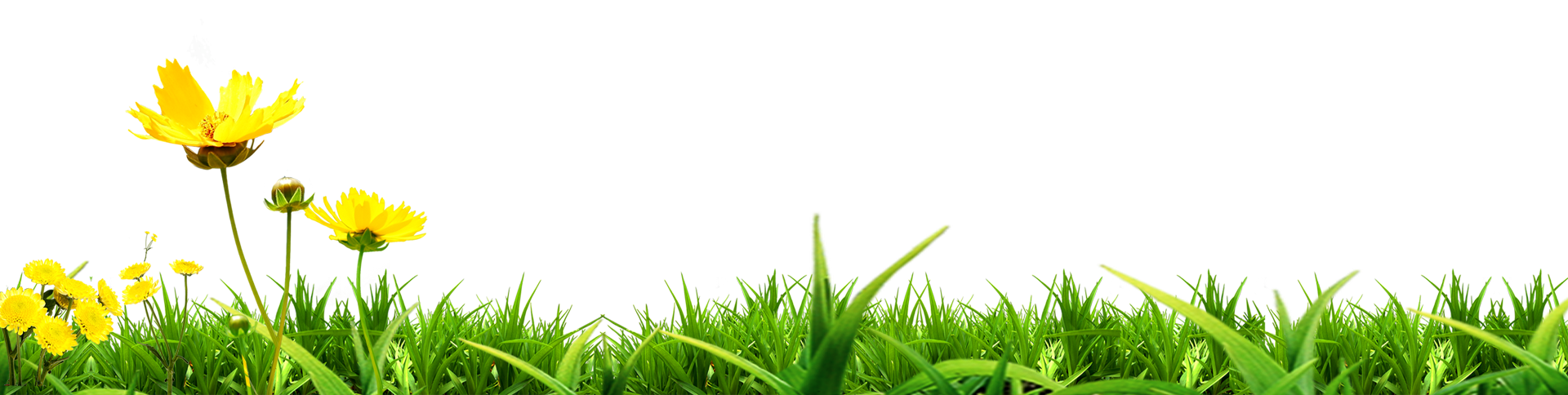 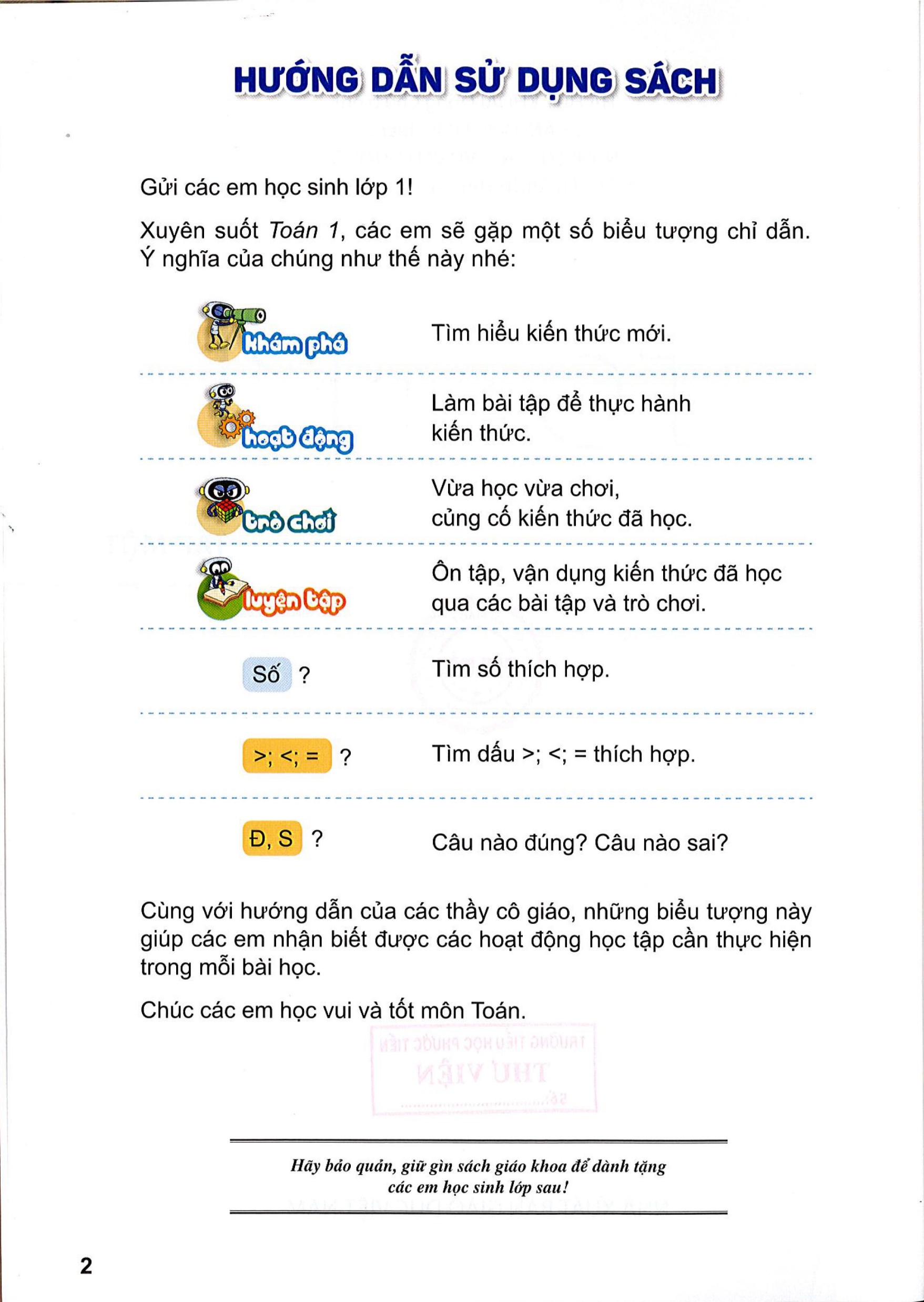 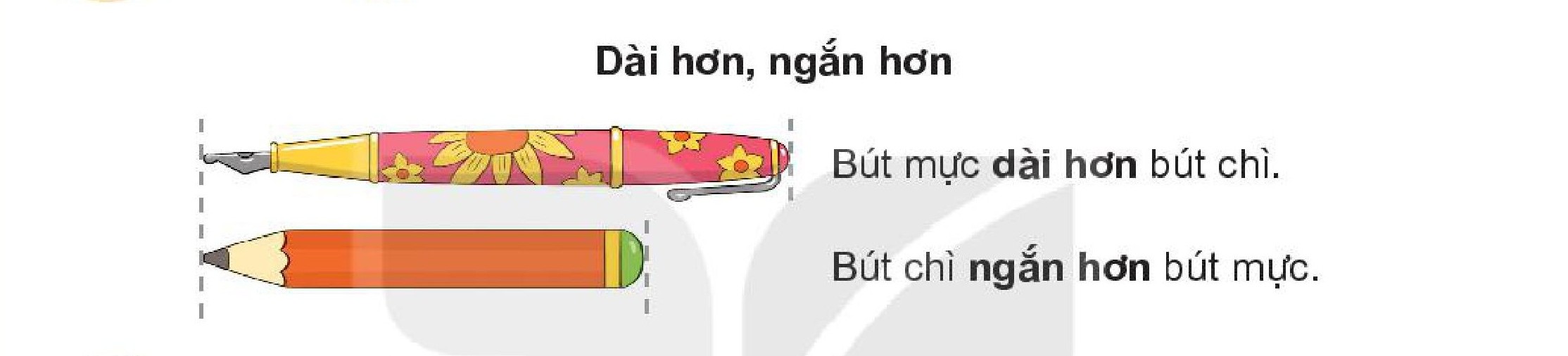 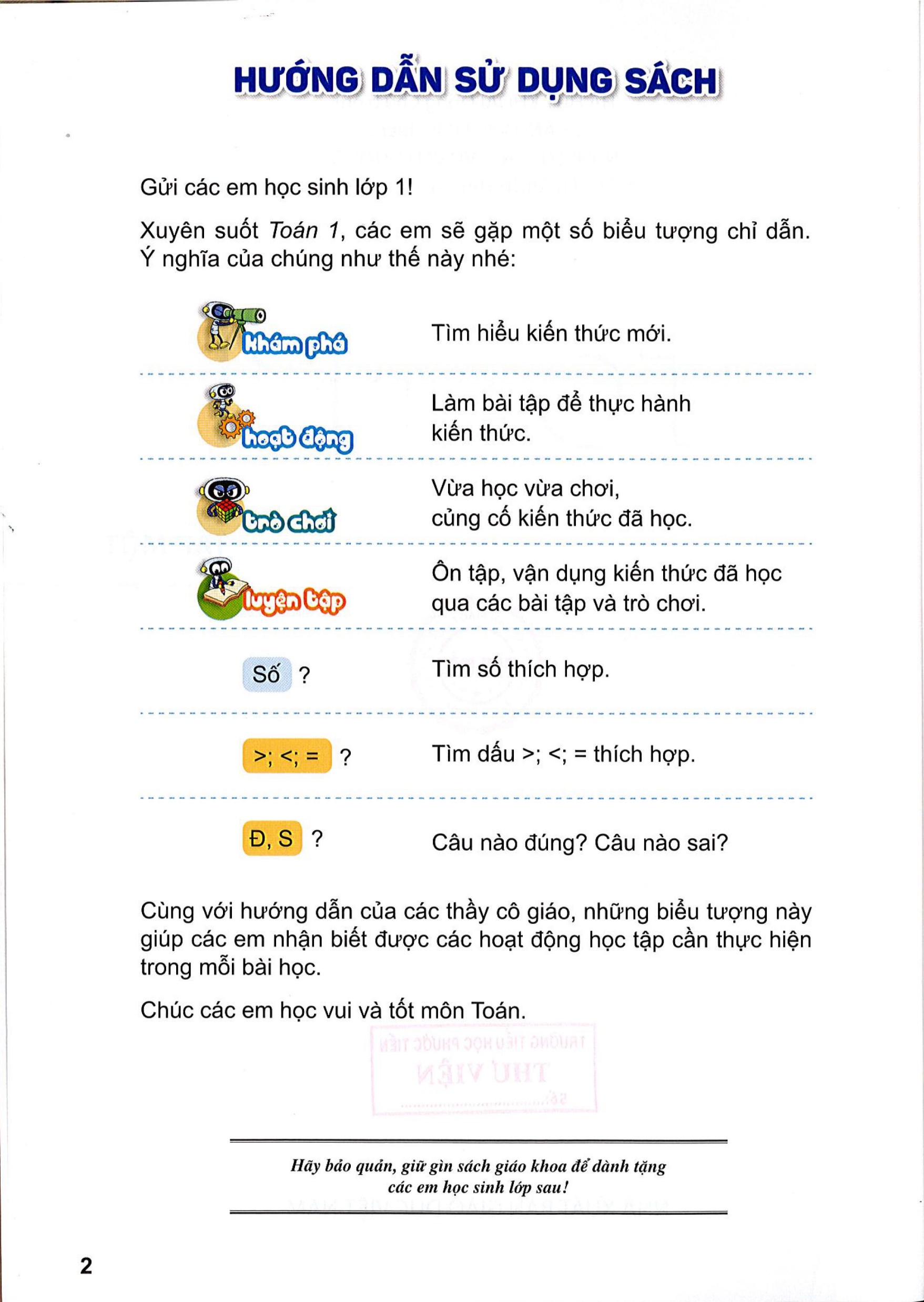 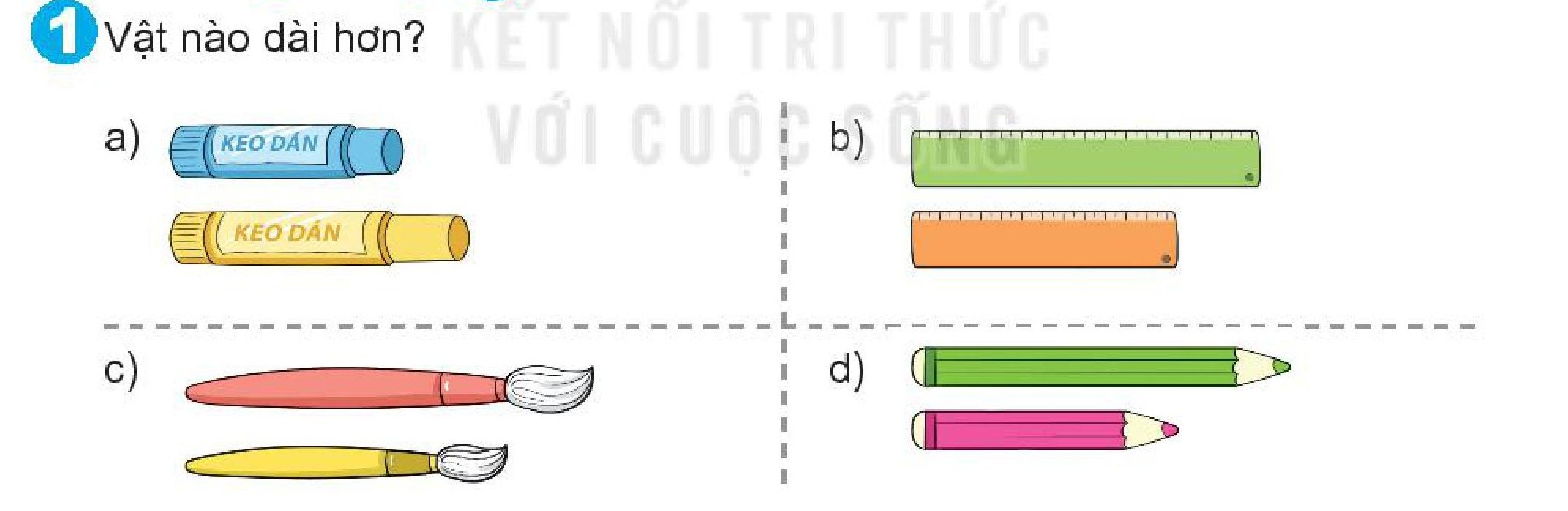 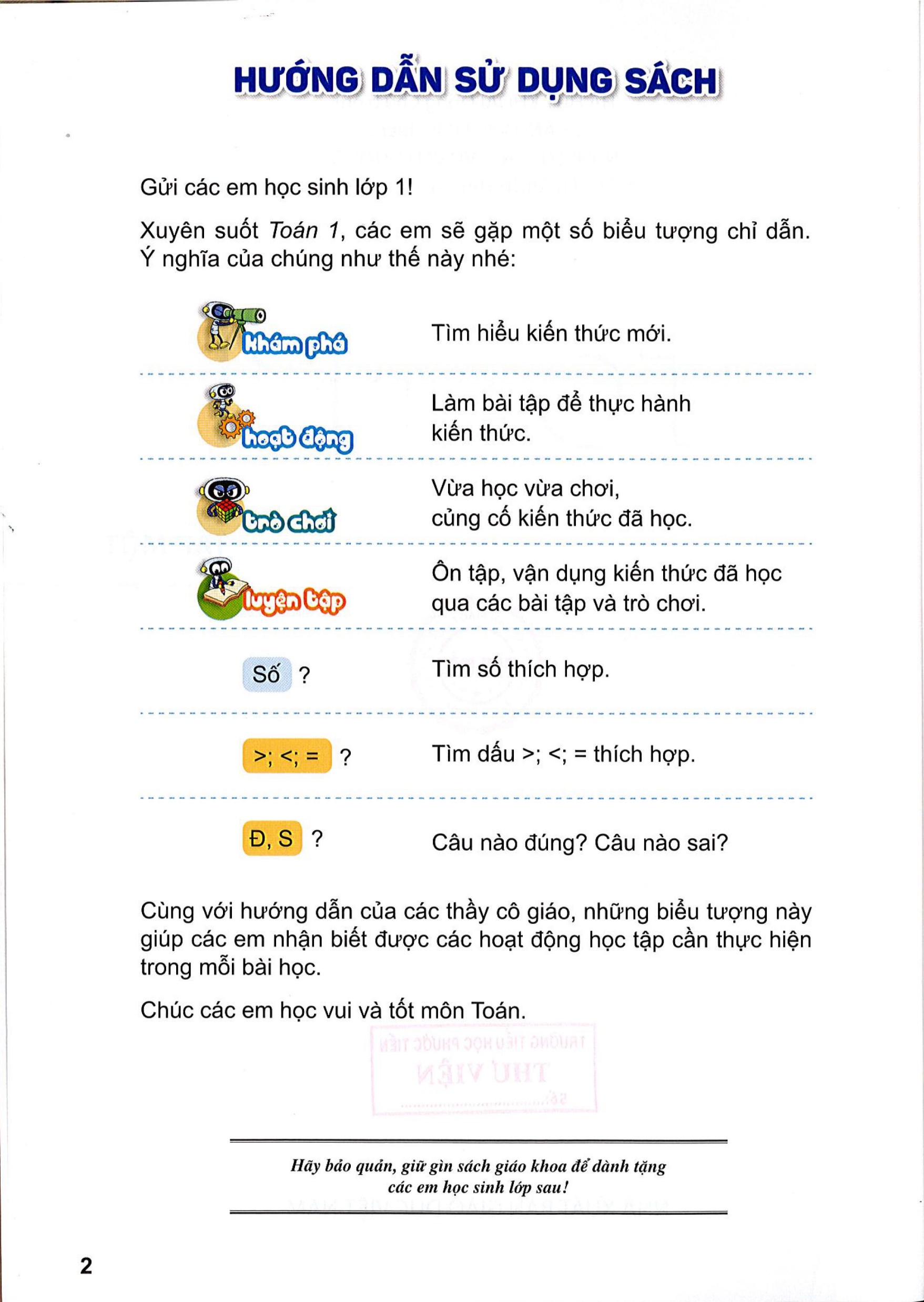 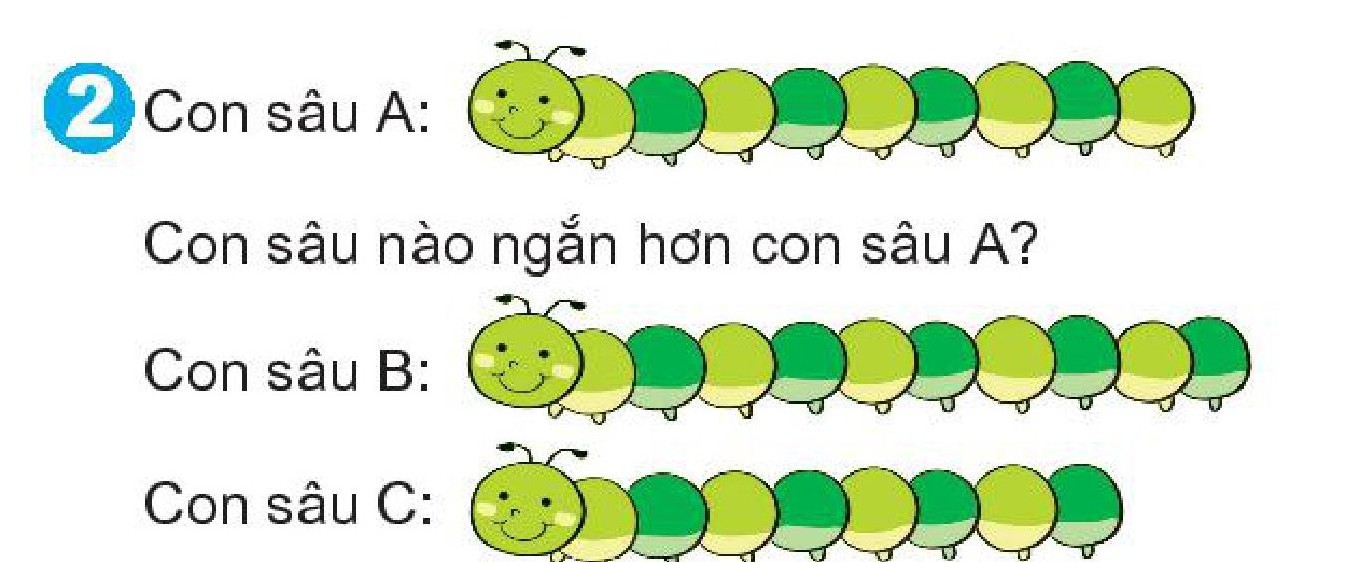 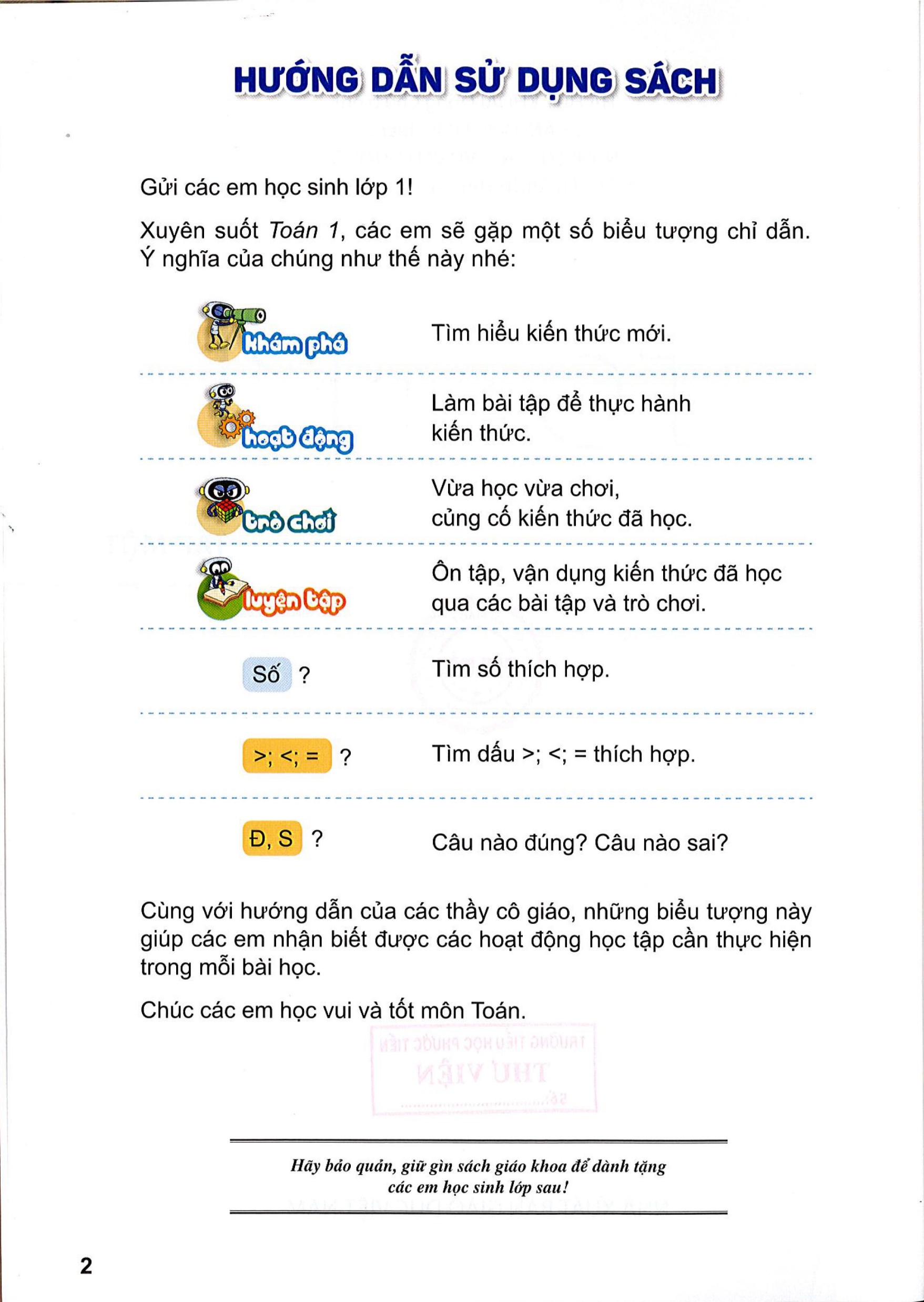 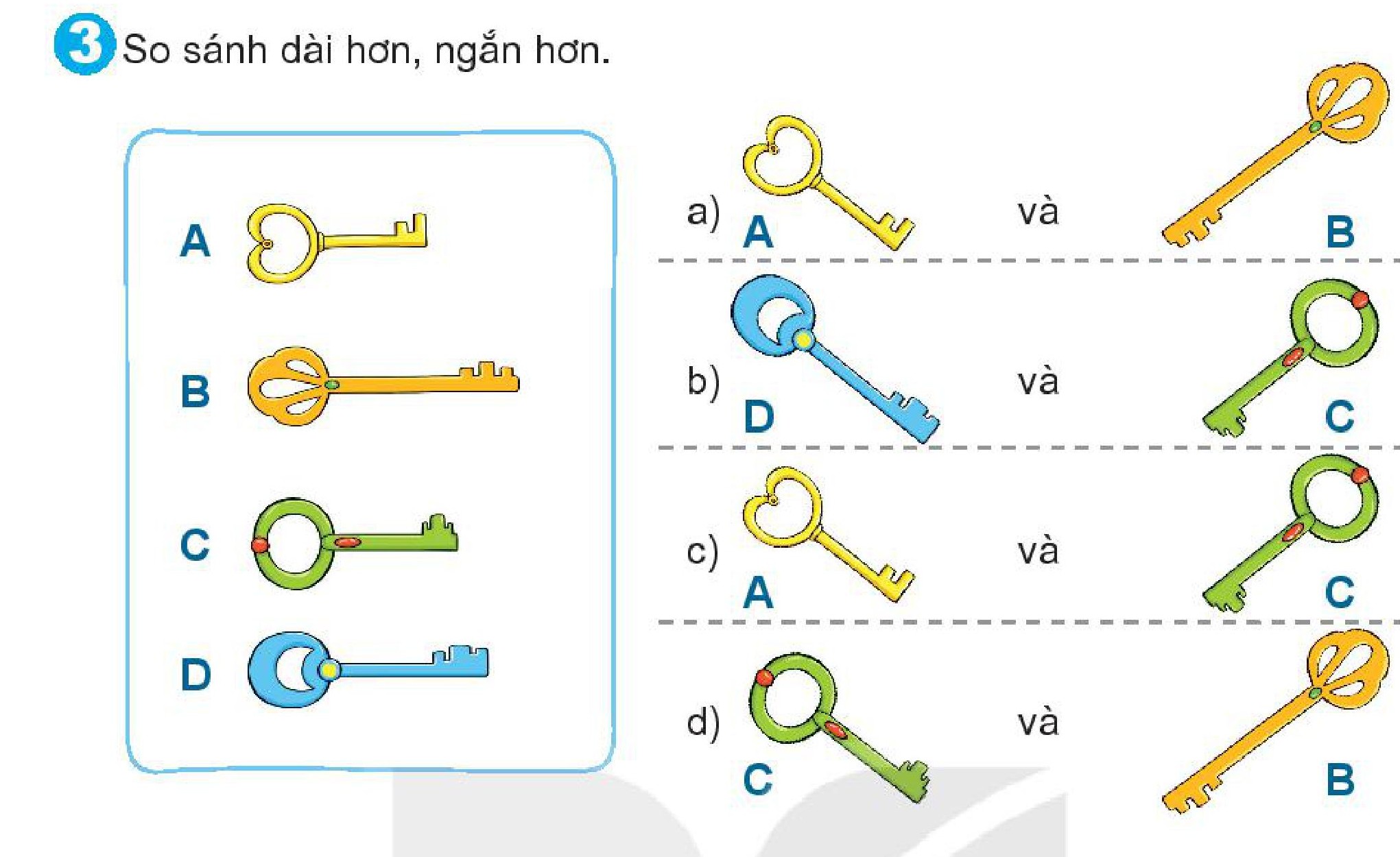 Ngắn hơn
Dài hơn
Ngắn hơn
Ngắn hơn
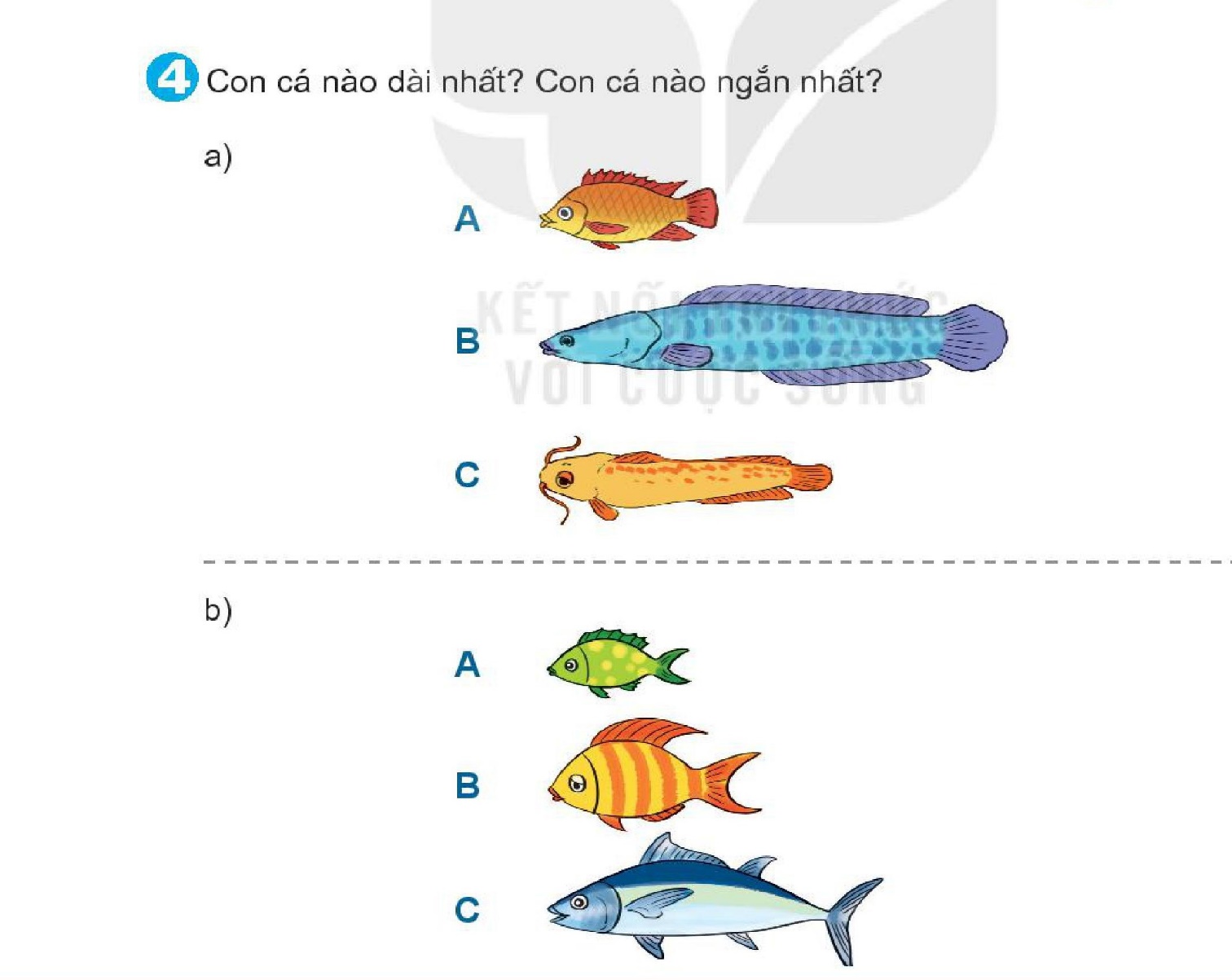 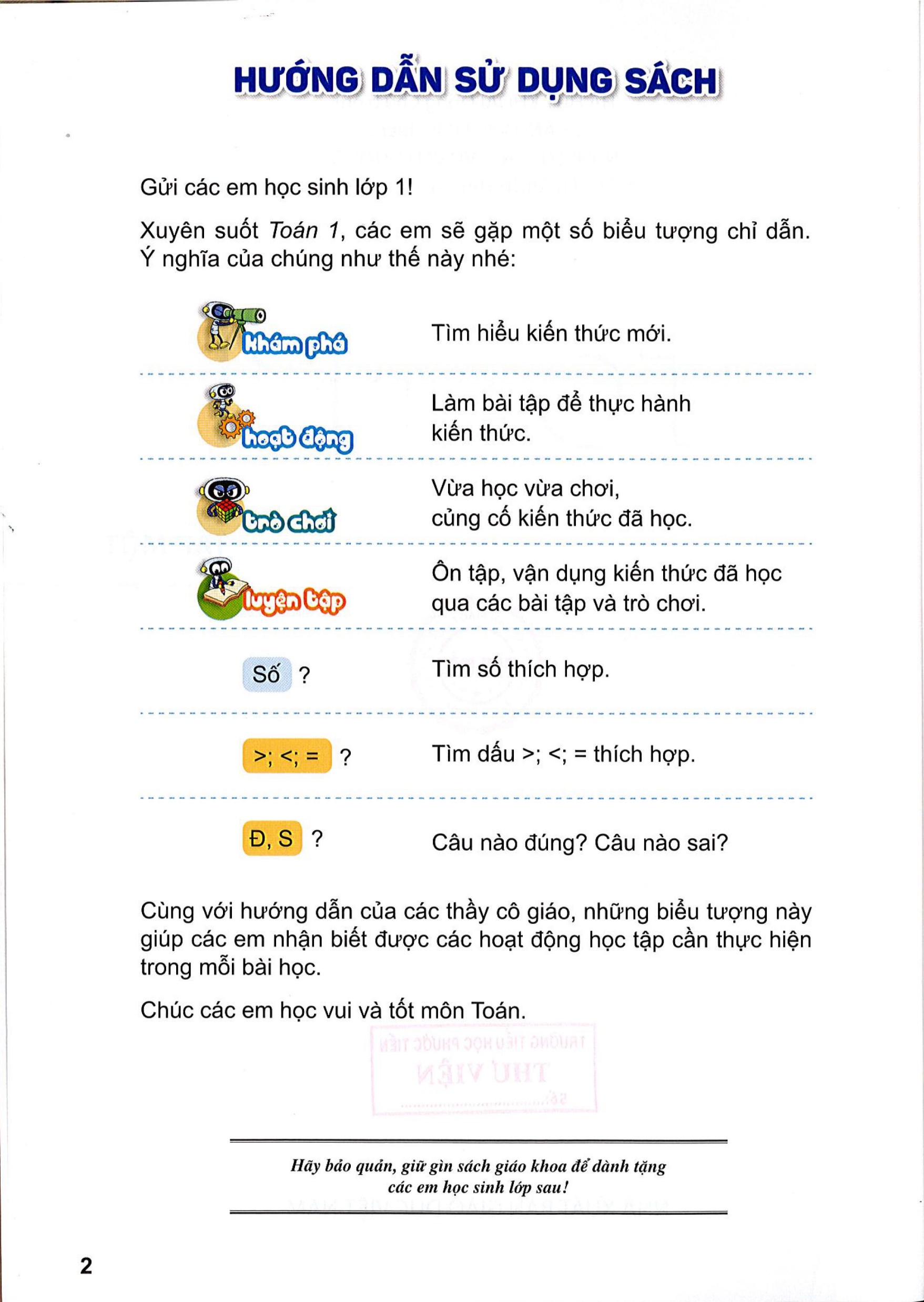